The Rotary Club of Bridgeport’s Global Grants
International Service
Jatin Mehta
2/20/23
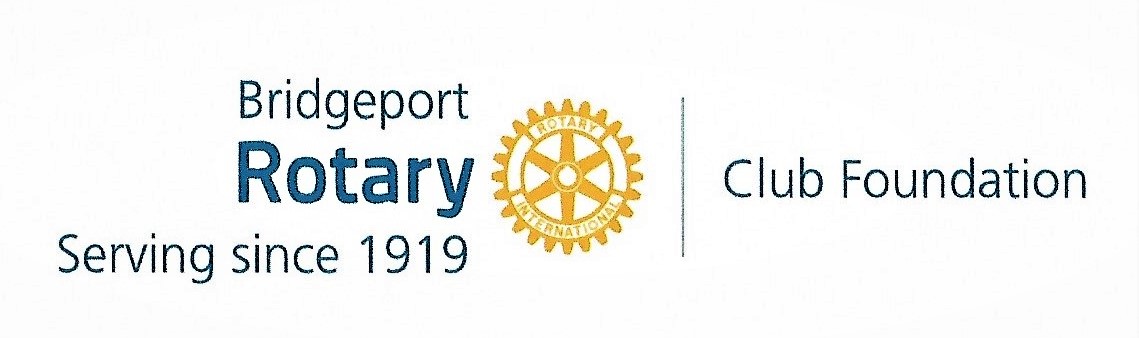 Rotary Foundation + two different Clubs in two different Countries work jointly
Seven areas of Focus
Large Amount – impact over longer period
Power of Rotary
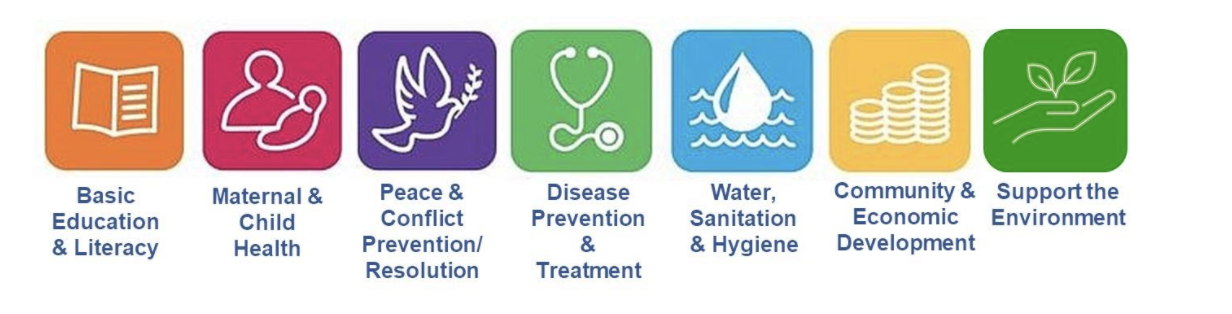 What is a Global Grant?
The Bridgeport Rotary ClubGlobal Grants Approved during 2018-23
[Speaker Notes: Bill Haas + local church;   Peter Rosell now in Zurich]
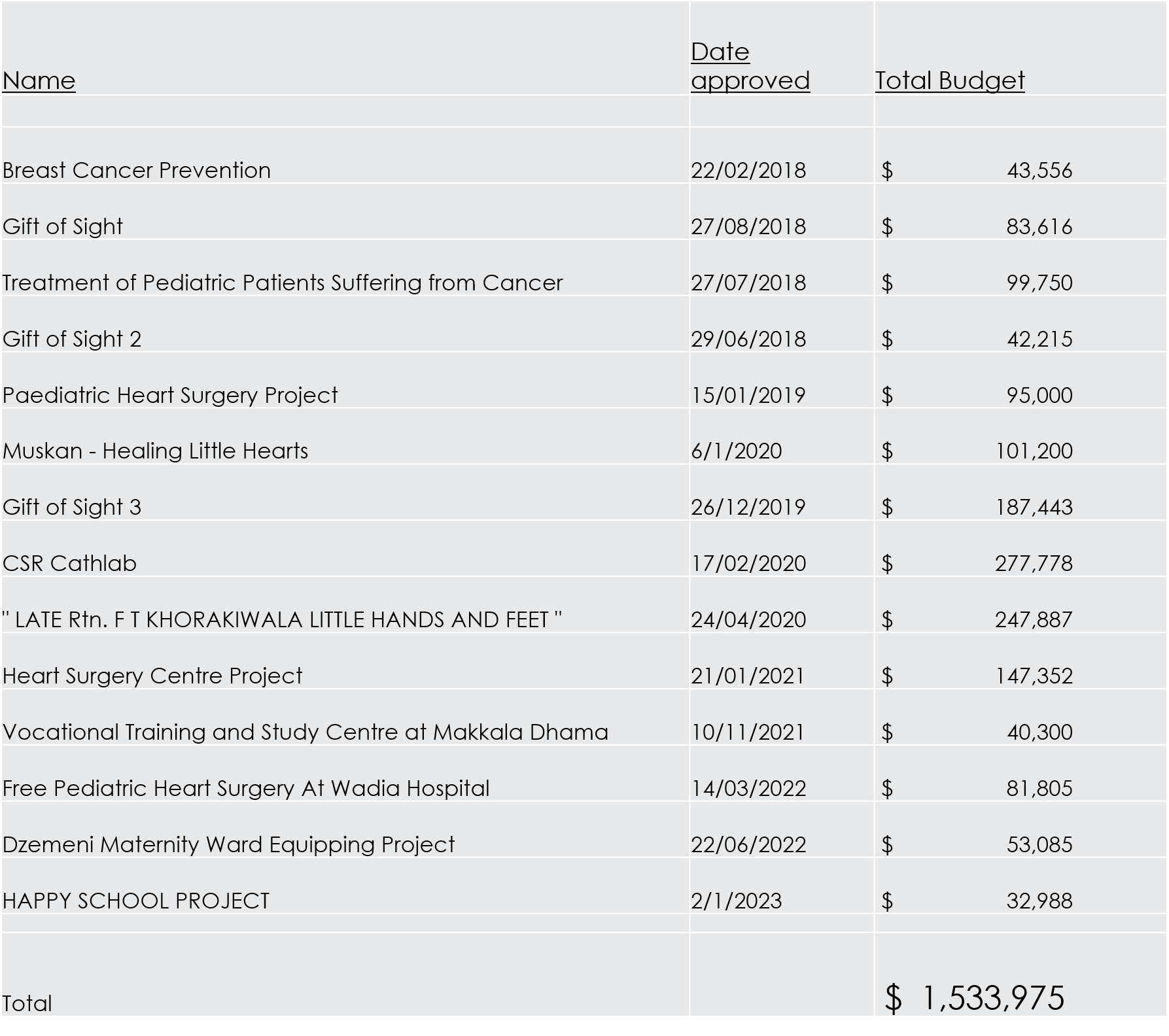 Late Rotarian F.T. Khorakiwala Little Hands & Feet  project- 2
Total Budget: $334,146
Date: 5/21/23
Treat childhood limbs birth defect deformities
Largest GG to date
The Bridgeport Rotary GrantsPending Current Application for GG
[Speaker Notes: Largest ever for our Club]
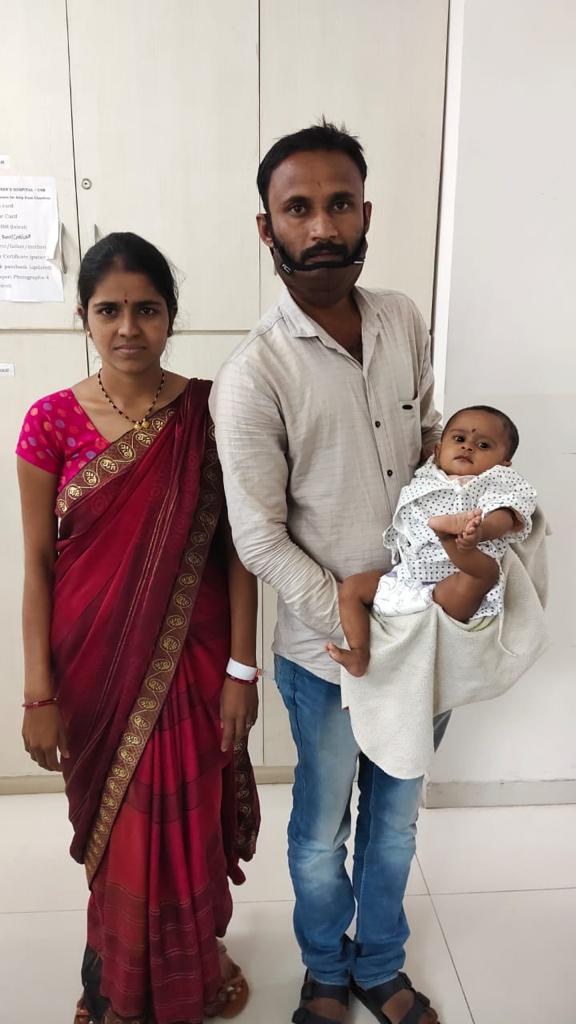 Muskan Touching Little Hearts…
Pediatric Open-Heart Surgeries
At no cost to patient families
113 Congenital Heart Disease Patients
Serving the very underprivileged
Total Cost: $101,200
Distance learning In india
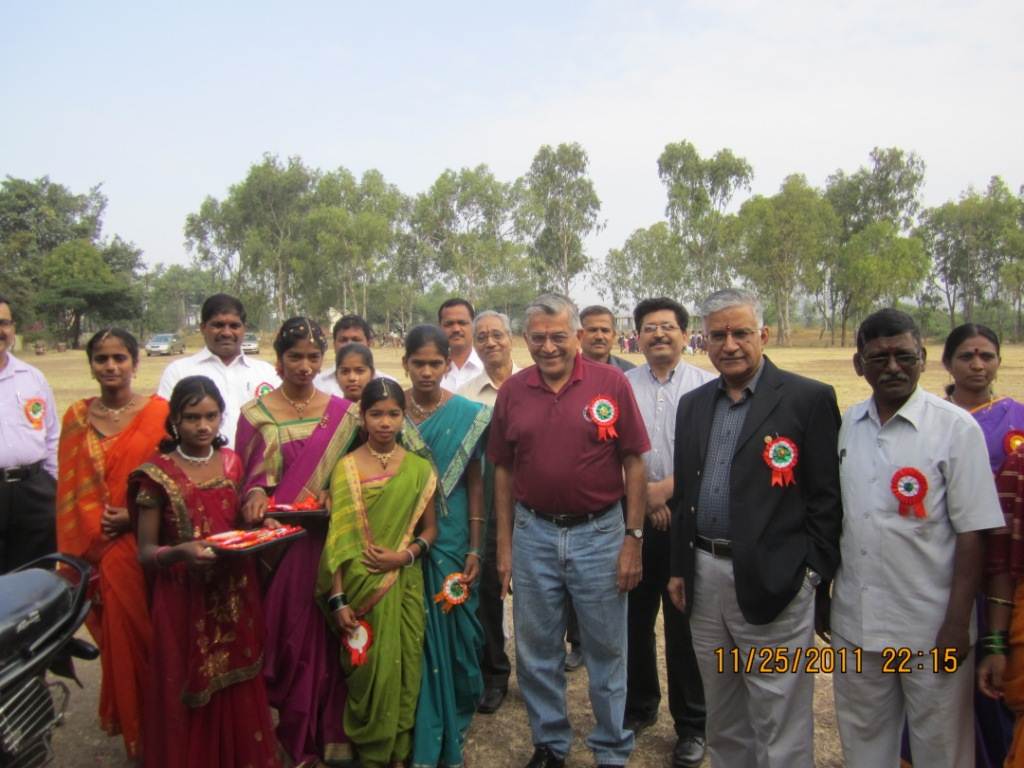 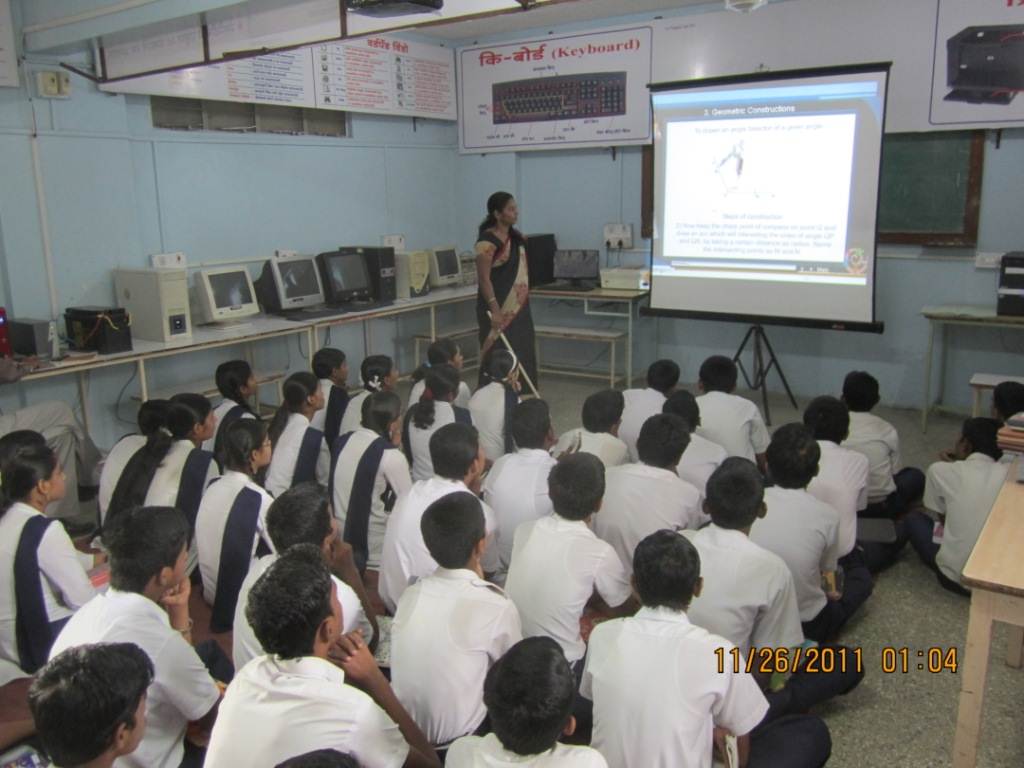 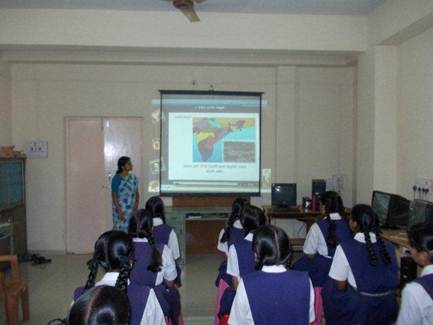 Objective: Provide necessary Educational Tools to needy Schools
E.g.: Science Lab equipment; e Learning kits; furniture; 
Train the teachers
Location: Near Pune, India
Date Approved 2/1/23
Total Cost: $32,988
Happy Schools, Pune India – 2023 GG
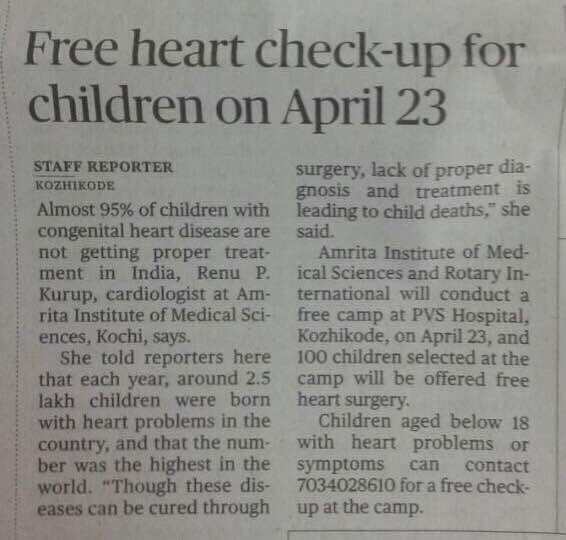 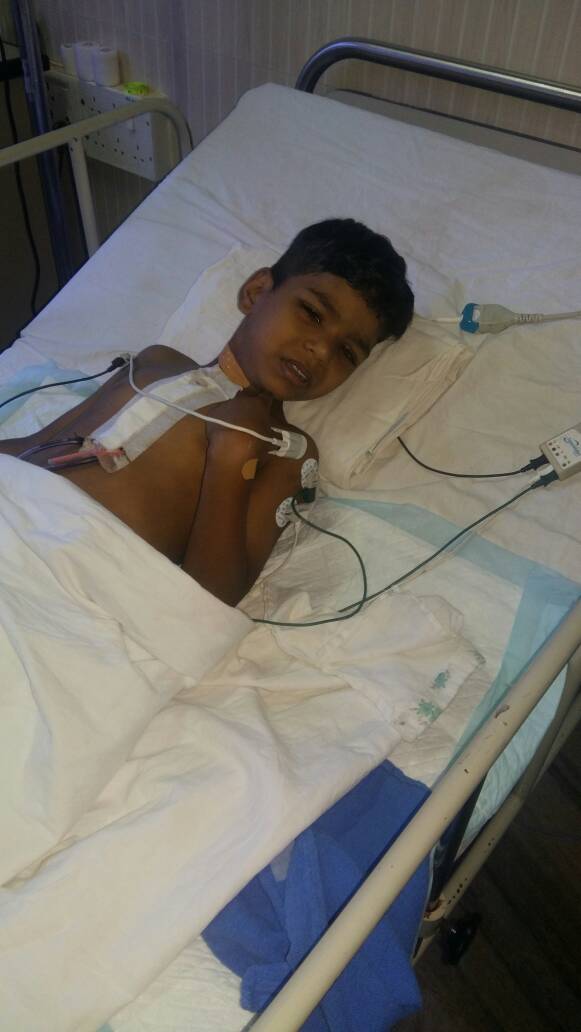 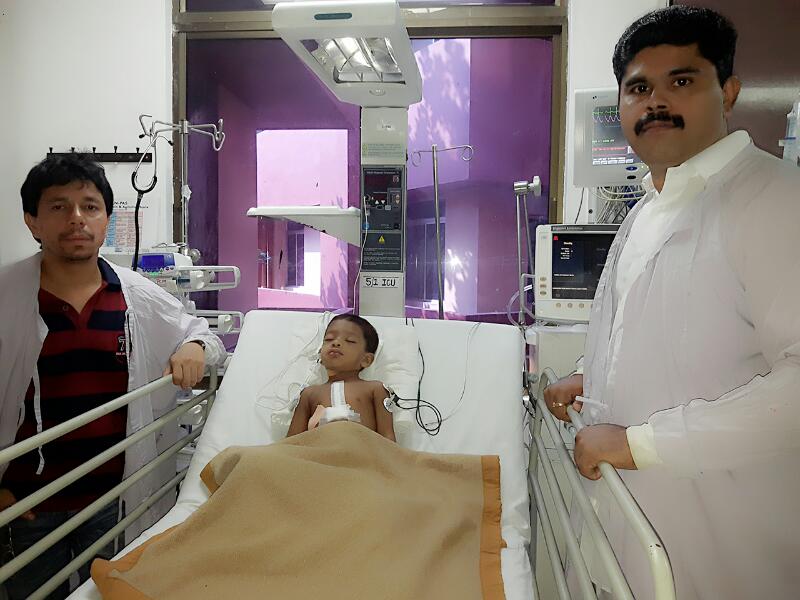 India pediatric heart surgeries grant
Working in partnership with other area Rotary Clubs, 
Rotary District 7980 and The Rotary Foundation we 
purchased and installed “Smart Boards” in 
21 classrooms at Wilbur Cross School, 
bringing the 21st Century to their students.
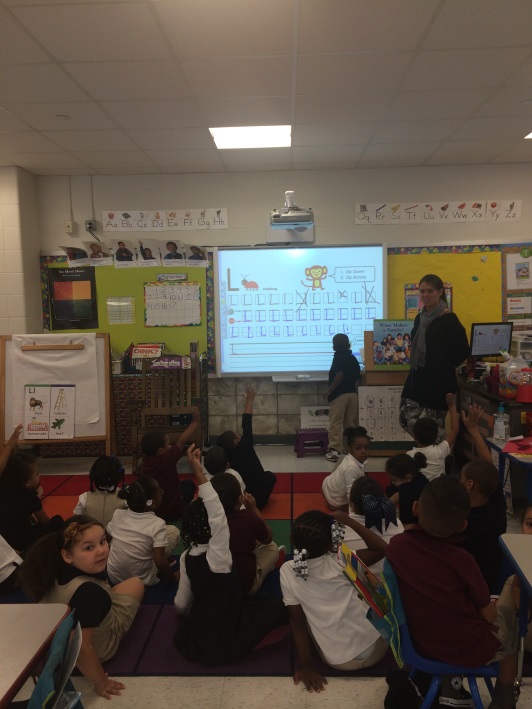 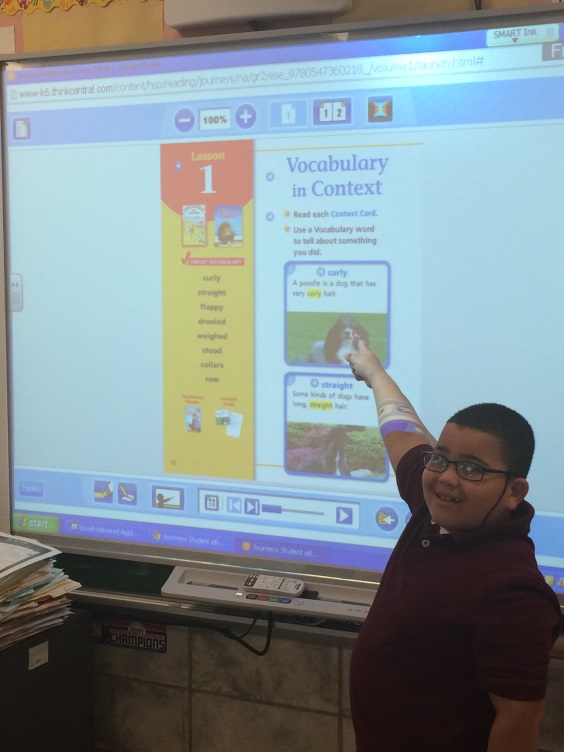 Wilbur Cross School Student Achievement Grant
Unparalleled Success – We are a leader in the District!
Fantastic Support from the Indian Community here and abroad
We, as Rotarians, should support The Rotary Foundation
International Service is most rewarding, serving communities with needs beyond our wildest dreams
Thank you for supporting the Rotary Foundation!